TCC - DESENVOLVIMENTO E TESTES DE SISTEMAS DE PROTEÇÃO PARA UM CARREGADOR MODO 3 PARA VEICULOS ELÉTRICOS
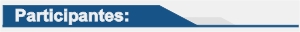 Estudante: Eduardo Pascoali Nodari
Orientador: Alessandro Batschauer
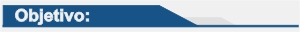 Procura-se replicar os sistemas de proteção estudados em um carregador modo 3 para veículos elétricos. Melhorar o acabamento do carregador e disponibilizar os dados de carregamento online para acompanhamento.
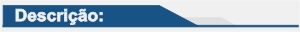 Será realizado um estudo nas áreas de plataformas de carregamento de carros elétricos, os tipos de recargas, os sistemas de proteção que estão inseridos no carro elétrico e no carregador e linguagens de comunicação. Além disso, será estudado um sistema que permita visualizar em tempo real os dados do carregador de veículos.
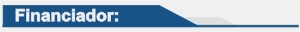